DAS LEIS MORAIS
DA PERFEIÇÃO MORAL
3ª P Cap XII
O LIVRO DOS ESPÍRITOS
DAS LEIS MORAIS
TEMA
DA PERFEIÇÃO MORAL
TÍTULO
3ª P Cap.XII
Das leis morais
Cap. XII – Da perfeição moral
PARTE TERCEIRA
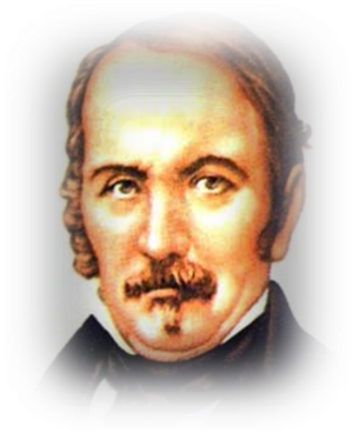 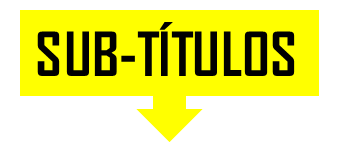 1   – As virtudes e os vícios
2   – Paixões
3   – O egoísmo
4   – Caracteres do homem de bem
5   – Conhecimento de si mesmo
DA PERFEIÇÃO 
MORAL
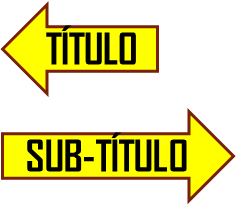 AS VIRTUDES E OS VÍCIOS
3ª P Cap. XII
Q 893.  Qual a mais meritória de todas as virtudes?  
 “Toda virtude tem seu mérito próprio, porque todas indicam progresso na senda do bem. Há virtude sempre que há resistência voluntária ao arrastamento dos maus pendores.                      A sublimidade da virtude, porém, está no sacrifício do interesse pessoal, pelo bem do próximo, sem pensamento oculto.                                 A mais meritória é a que assenta na mais                                   desinteressada caridade.”
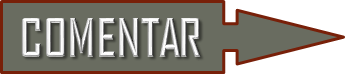 Q 894. O MÉRITO DOS QUE FAZEM O BEM ESPONTANEAMENTE
 E SEM NENHUM ESFORÇO
continua...
DA PERFEIÇÃO
MORAL
AS VIRTUDES E OS VÍCIOS
3ª P Cap. XII
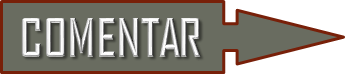 Q 895. A POSSIBILIDADE DO INTERESSE PESSOAL
SER O SINAL MAIS CARACTERÍSTICO DA IMPERFEIÇÃO
Q 896. OS LIMITES DO MERECIMENTO                                                 DA PRODIGALIDADE IRREFLETIDA
Q 897. O MERECIMENTO  DE FAZER O BEM                                     ESPERANDO SER RECOMPENSADO NA OUTRA VIDA
A DIFERENÇA DE FAZER O BEM POR RETRIBUIÇÃO                  E DE FAZÊ-LO PARA AGRADAR A DEUS
O PROCEDIMENTO DE AUTO-CORRIGIR-SE                                          CALCULANDO RECOMPENSAS NA VIDA FUTURA
continua...
DA PERFEIÇÃO
MORAL
3ª P Cap. XII
AS VIRTUDES E OS VÍCIOS
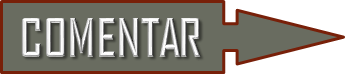 Q 898. A UTILIDADE PARA O ESPÍRITO                                        DOS CONHECIMENTOS CIENTÍFICOS ADQUIRIDOS NA TERRA
Q 899. A DIFERENÇA NA RESPONSABILIDADE SOCIAL
PELAS ORIGENS DE SUAS RIQUEZAS 
(TRABALHO OU BERÇO)
Q 900. O SIGNIFICADO DE ACUMULAR BENS
 INCESSANTEMENTE  PARA SEUS HERDEIROS  
SEM FAZER O BEM A QUEM QUER QUE SEJA
continua...
DA PERFEIÇÃO
MORAL
AS VIRTUDES E OS VÍCIOS
3ª P Cap. XII
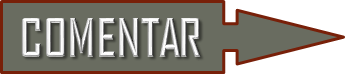 Q 901. A CULPABILIDADE DOS RICOS AVARENTOS:                    DO QUE GOZA DOS BENS QUE POSSUI;                                         E DO QUE MORRE NA MISÉRIA APESAR DE MUITO POSSUIR
Q 902. A POSSIBILIDADE DE SER REPROVÁVEL COBIÇAR A RIQUEZA PARA FAZER O BEM
Q 903. A CULPABILIDADE POR SE ESTUDAR                 OS DEFEITOS ALHEIOS
Q 904. A CULPABILIDADE DO ESCRITOR                        POR ESTUDAR AS CHAGAS DA SOCIEDADE
continua...
DA PERFEIÇÃO
MORAL
AS VIRTUDES E OS VÍCIOS
3ª P Cap. XII
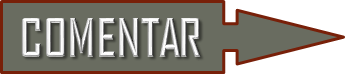 Q 904 a. O MEIO
 DE SE JULGAR A PUREZA DE INTENÇÕES                                                             DO ESCRITOR QUE SONDA AS CHAGAS DA SOCIEDADE
Q 905. A POSSIBILIDADE DE SER APROVEITÁVEL PARA O ESCRITOR,                                                            TER ESCRITO BELA OBRA SOBRE A MORAL,                       E DA QUAL NÃO TIROU PROVEITO PESSOAL
Q 906. A POSSIBILIDADE DE SER CENSURÁVEL  O HOMEM TER CONSCIÊNCIA DO BEM QUE FAZ   E CONFESSÁ-LO A SI MESMO
FIM
DA PERFEIÇÃO 
MORAL
PAIXÕES
3ª P Cap. XII
Q 907.  Será substancialmente mau o princípio originário das paixões, embora esteja na natureza?  
 “Não; a paixão está no excesso de que se acresceu à vontade, visto que o princípio que lhe dá origem foi posto no homem para o bem, tanto que as paixões podem leva-lo à realização de grandes coisas. O abuso que delas se faz                              é que causa o mal.”
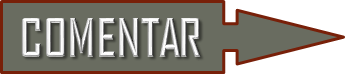 Q 908. O LIMITE ONDE AS PAIXÕES                                 DEIXAM DE SER BOAS PARA SE TORNAREM MÁS
continua...
DA PERFEIÇÃO
MORAL
PAIXÕES
3ª P Cap. XII
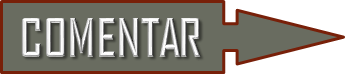 Q 909. A POSSIBILIDADE DO HOMEM VENCER SUAS MÁS INCLINAÇÕES COM POUCOS ESFORÇOS
Q 910. A POSSIBILIDADE DO HOMEM SER ASSISTIDO NA SUA LUTA PARA VENCER AS MÁS PAIXÕES
Q 911. A POSSIBILIDADE DE HAVER PAIXÕES IRRESISTÍVEIS QUE A VONTADE SEJA IMPOTENTE PARA DOMINÁ-LAS
Q 912. O MEIO DE COMBATER-SE                                   O PREDOMÍNIO DA NATUREZA CORPÓREA
FIM
DA PERFEIÇÃO 
MORAL
O EGOÍSMO
3ª P Cap. XII
Q 913.  Dentre os vícios, qual o que se pode considerar radical?  
 “Temo-lo dito muitas vezes; o egoísmo. Daí deriva todo mal. Estudai todos os vícios e vereis que no fundo de todos há egoísmo. Por mais que lhes deis combate não chegareis a extirpá-los, enquanto não atacardes o mal pela raiz, enquanto não lhe houverdes destruído a causa...”
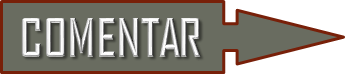 Q 914.  O  MEIO DISPONÍVEL DO EGOISMO                 SER EXTIRPADO DO CORAÇÃO HUMANO
Q 915. DA POSSIBILIDADE DE HAVER NA TERRA  HOMENS ISENTOS DO EGOÍSMO
continua...
DA PERFEIÇÃO
MORAL
O EGOÍSMO
3ª P Cap. XII
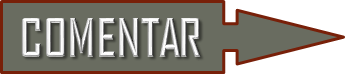 Q 916. A POSSIBILIDADE DA CIVILIZAÇÃO MANTER O EGOISMO, JÁ QUE O EXCITA
Q 917. A POSSIBILIDADE DO HOMEM DESTRUIR O EGOISMO:
PELO ESPIRITISMO
PELA EDUCAÇÃO
PELA PESQUISA DAS CAUSAS QUE O ALIMENTAM
PELA NECESSIDADE DE SEGURANÇA
PELA BUSCA DA FELICIDADE
KARDEC FAZ LONGO COMENTÁRIO
FIM
DA PERFEIÇÃO 
MORAL
CARACTERES DO HOMEM DE BEM
3ª P Cap. XII
Q 918. INDÍCIOS DO ESPÍRITO ELEVADO :

PRATICA A LEI
COMPREENDE A VIDA ESPIRITUAL
SACRIFICA SEUS INTERESSES À JUSTIÇA
CONSIDERA-SE SIMPLES DEPOSITÁRIO DE BENS
USA A AUTORIDADE COM BONDADE
É INDULGENTE COM AS FRAQUEZAS ALHEIAS
PERDOA AS OFENSAS
RESPEITA TODOS OS DIREITOS DO PRÓXIMO...
FIM
DA PERFEIÇÃO 
MORAL
CONHECIMENTO DE SI MESMO
3ª P Cap. XII
Q 919. O MEIO DE MELHORAR-SE E RESISTIR AO MAL

APLICAR O “CONHECE-TE A TI MESMO”
PASSAR EM REVISTA O QUE FEZ NO DIA
VERIFICAR O QUE PRECISA DE REFORMA
ROGAR  ESCLARECIMENTOS A DEUS E AO ANJO DE GUARDA
DIRIGIR PERGUNTAS À SI MESMO: NÍTIDAS E PRECISAS
VERIFICAR OS OBJETIVOS DOS SEUS PROCEDIMENTOS
FAZER O “BALANÇO DO DIA MORAL”  ETC...
...ESTA É A CHAVE DO PROGRESSO INDIVIDUAL
Sto Agostinho
FIM
DA PERFEIÇÃO MORAL
3ª P Cap. XII
FIM
O LIVRO DOS ESPÍRITOS
DAS LEIS MORAISPARTE TERCEIRA
FIM
O LIVRO DOS ESPÍRITOS